Комплексне оцінювання розвитку дитини в інклюзивно-ресурсному центрі (ІРЦ)
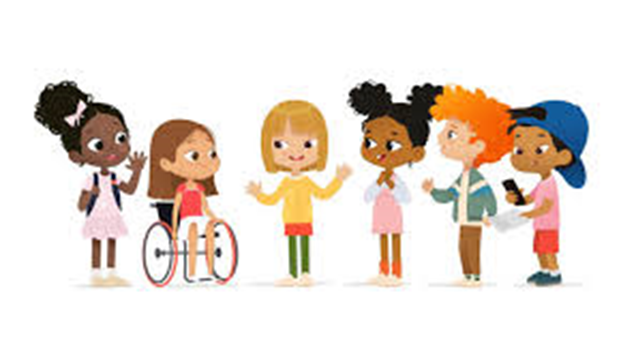 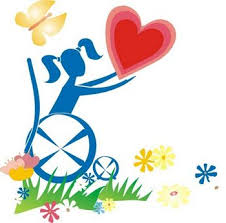 Інклюзивна освіта
Інклюзія (від Inclusion – включення) – процес збільшення ступеня участі всіх громадян у соціальному житті. Це політика й процес, що дає можливість всім дітям брати участь у всіх програмах.

Інклюзивна освіта – це система освітніх послуг, що ґрунтується на принципі забезпечення основного права дітей на освіту та права здобувати її за місцем проживання, що передбачає навчання дитини з особливими освітніми потребами в умовах загальноосвітнього закладу.
Мета комплексного оцінювання розвитку дитини
Комплексне психолого-педагогічне оцінювання розвитку дитини є одним із механізмів забезпечення права дітей з особливими освітніми потребами на належну освіту.
Мета:
Визначити особливі потреби дитини, зокрема й коефіцієнт інтелекту (IQ);
 розробити відповідно до потенційних можливостей психофізичного розвитку дитини рекомендації про: програми навчання, особливості організації психолого-педагогічної допомоги.
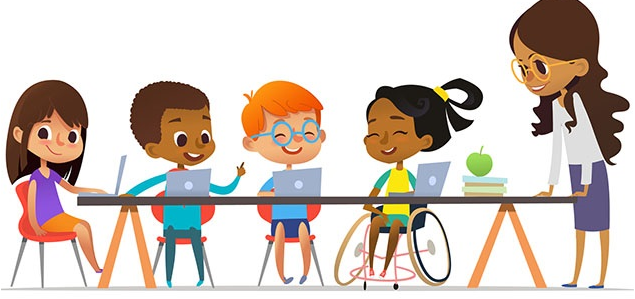 Ініціатори оцінювання дитини
Ініціаторами комплексного психолого-педагогічного оцінювання можуть бути тільки батьки дитини  або її законні представники.
Батьки дитини  або її законні представники звертаються до ІРЦ за шість місяців до початку навчального року.
Оцінювання проводять фахівці інклюзивно-ресурсного центру (ІРЦ): безпосередньо в Центрі; за місцем навчання / проживання дитини.
Батьки обов'язково мають брати участь у комплексному оцінюванні.
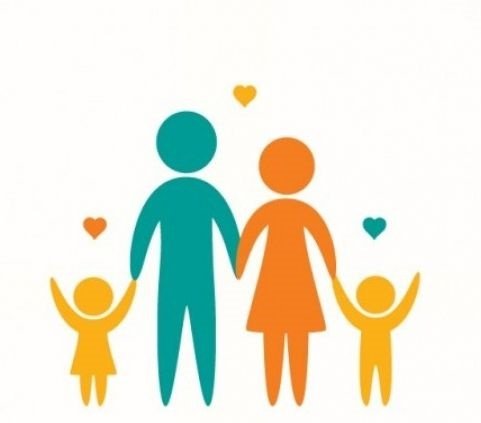 Основні принципи інклюзивної освіти
Справжня освіта може здійснюватися тільки в контексті реальних взаємостосунків
Кожна людина має право на спілкування і на те, щоб бути почутою
Задоволення індивідуальних потреб дитини
Всі люди потребують підтримки і дружби ровесників
Цінність людини не залежить від її здібностей і досягнень
Адаптація системи до потреб дитини, а не навпаки
Рівний доступ до навчання у загальноосвітніх закладах та отримання якісної освіти кожною дитиною
Командний підхід у навчанні та вихованні дітей, що передбачає залучення педагогів, батьків
Первинний прийом. Обов'язкові документи
Додаткові документи
Напрями комплексного оцінювання
Комплексне психолого-педагогічного оцінювання розвитку дитини відбувається індивідуально відбувається за такими напрямами:

 фізичний розвиток дитини;
 мовленнєвий розвиток дитини;
 когнітивна сфера дитини;
 емоційно - вольова сфера дитини;
 навчальна діяльність дитини.
Максимальна тривалість комплексного психолого-педагогічного оцінювання та оформлення висновку – 10 робочих днів.
Особливості проведення оцінювання розвитку дитини
Особливості проведення оцінювання розвитку дитини
Звіт фахівців за сферами оцінювання
Кожен педагогічний працівник, який індивідуально здійснює оцінку:
Аналізує й інтерпретує результати оцінювання;
Визначає особливості розвитку дитини;
Визначає потреби у сфері оцінювання;
Розробляє рекомендації з надання психолого-педагогічної допомоги;
Розробляє рекомендації для організації освітнього процесу дитини.
Висновок про комплексну оцінку
Узагальнення результатів комплексної оцінки здійснюється на засіданні фахівців ІРЦ,  в якому мають право брати участь батьки (один з батьків або законні представники дитини).
Під час засідання визначається:
- наявність/відсутність особливих освітніх потреб;
- категорія особливих освітніх потреб;
- потреба в асистенті вчителя, асистенті дитини;
- обсяг надання психолого-педагогічних, корекційно-розвиткових послуг дитині;
-  рекомендації щодо освітньої програми дитини, потреба в індивідуальній програмі розвитку;
- рекомендації щодо організації освітнього процесу дитини для адміністрації закладу освіти, педагогічних працівників, батьків.
Важливо:
При узагальненні результатів 
комплексної оцінки – спрямування на визначення сильних сторін дитини, 
зокрема здібностей, знань, умінь, навичок 
та інтересів, які в подальшому стануть опорою для надання підтримки.
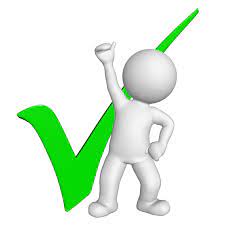 Повторне комплексне оцінювання
Повторне оцінювання відбувається 
в трьох випадках:
Переведення дитини з особливими освітніми потребами до інклюзивної (спеціальної) групи, класу;
Поліпшення/погіршення стану здоров'я дитини дитини з особливими освітніми потребами;
Труднощі у засвоєнні навчальної програми;
Батьки не згодні з попереднім висновком.
В інших випадках  фахівці Центру забезпечують психолого-педагогічне супроводження такої дитини.
Етапи повторного оцінювання
Аналіз висновку про комплексну оцінку розвитку дитини;
Аналіз поданої інформації про дитину;
Розроблення програми повторного оцінювання (розклад, команда фахівців, методики);
Безпосередній процес оцінювання;
Засідання консиліуму;
Розроблення висновку про повторну оцінку;
Представлення та ознайомлення батьків (законних представників дитини) з Висновком про комплексну оцінку.
Реалізація підтримки дитинипри інклюзивному навчанні
зміна підходів (застосування педагогом спеціальних методик, адаптація методів та засобів викладання тощо) у освітньому процесі для задоволення потреб всіх дітей, в тому числі дітей з особливими потребами;
реалізація психолого-педагогічного, корекційно - розвивального супроводу дітей з особливими потребами, що здійснюється відповідними фахівцями (корекційними педагогами, психологами).